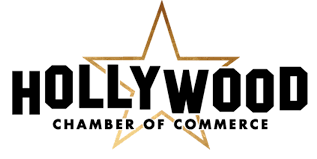 COVID-19 Recommended Strategies for EmployersApril 1, 2020 (1:00 PM – 2:00 PM)
Presented by the
Law Offices of Derek S. Yee
General Counsel to the
HOLLYWOOD CHAMBER OF COMMERCE
DISCLAIMER

The presentation is intended to provide accurate, general information regarding 
legal rights relating to the coronavirus and employment in California. Yet because 
laws and legal procedures are subject to frequent change and differing interpretations, 
and specific facts regarding a situation may differ, the Hollywood Chamber of Commerce 
and the Law Offices of Derek S. Yee cannot ensure the information in this presentation is 
current nor be responsible for any use to which it is put.  Do not rely on this information 
without consulting an attorney or the appropriate agency about your rights in your 
particular situation.

This presentation and presentation materials are for informational purposes only 
and not for the purpose of providing legal advice. You should contact your attorney 
to obtain advice with respect to any particular question or problem you may have.
Your attendance at this presentation or receipt of presentation materials does not 
create an attorney-client relationship between you and the Law Offices of Derek S. Yee.

This presentation is intended to be a brief introduction and overview of the issues.   
This Power Point slide will be posted on the HCC website.
Presenter:
Derek S. Yee 
California State Bar No. 137015
Mr. Yee serves as the General Counsel to the Hollywood Chamber of Commerce.  His firm, the Law Offices of Derek S. Yee, focuses on Business, Employment and Intellectual Property (trademarks and copyrights).
He is licensed to practice law in California and Hawaii; and has extensive experience in business formations and dissolutions; business transactions; trademarks; copyrights; and civil litigation in federal, state, and appellate courts as well as arbitration forums.  
Derek S. Yee is a 1987 graduate of Boston College Law School.
Derek S. Yee obtained a Bachelor of Arts Degree in Economics from the University of Colorado in Boulder in 1984.
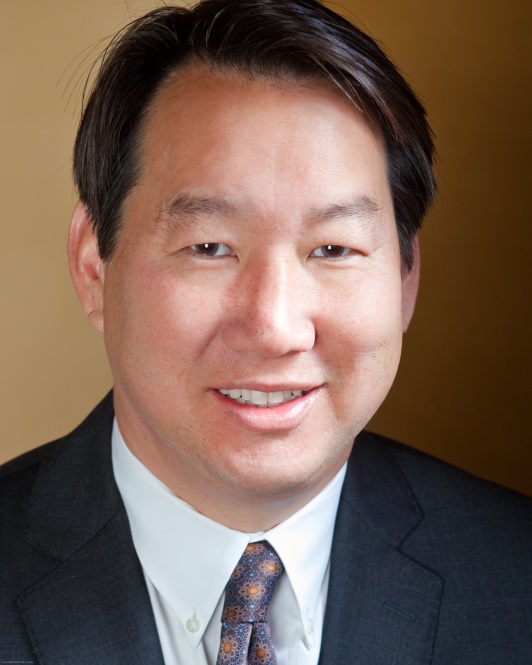 TOPICS
1.   CALIFORNIA STAY AT HOME ORDER
2.  FEDERAL PAID LEAVE
3.  BUSINESS FINANCIAL ASSISTANCE
4.  FREQUENTLY ASKED QUESTIONS
5.  CDC INTERIM GUIDELINES FOR EMPLOYERS
6.  LINKS TO RESOURCES REGARDING COVID-19
7.  CONACT US
8.  PRESIDENT’S MESSAGE ON PENDING LA REHIRE REQUIREMENTS
1.   CALIFORNIA STAY AT HOME ORDER
The California State Public Health Officer and Director of the California Department of Public Health is ordering all individuals living in the State of California to stay home or at their place of residence, except as needed to maintain continuity of operation of the federal critical infrastructure sectors.

A copy of the Executive Order may be found at: https://covid19.ca.gov/img/Executive-Order-N-33-20.pdf
Effective Date
The order went into effect on Thursday, March 19, 2020. The order is in place until further notice. 

It covers the whole state of California, and it exempts activity as needed to maintain continuity of operation of the federal critical infrastructure sectors, critical government services, schools, childcare, and construction, including housing construction.
What’s open?
Essential services will remain open, such as:
Gas stations 
Pharmacies
Food: Grocery stores, farmers markets, food banks, convenience stores, take-out and delivery restaurants 
Banks 
Laundromats/laundry services 
Essential state and local government functions will also remain open, including law enforcement and offices that provide government programs and services.  However, DMV, and County Recorder are closed. Courts are partially closed.
What’s closed?
Dine-in restaurants 
Bars and nightclubs 
Entertainment venues 
Gyms and fitness studios 
Public events and gatherings 
Convention Centers
Hair and nail salons
Beaches (Los Angeles County)
Public hiking trails (State Parks and Los Angeles County)
What businesses and organizations are exempt?
Businesses and organizations that provide critical infrastructure for the state are exempted, including health care and public health, public safety, food and agriculture and media.

A copy of the California Public Health Officer’s list of exempted “Essential Critical Infrastructure Workers” found at: https://covid19.ca.gov/img/EssentialCriticalInfrastructureWorkers.pdf
Exemption Letter For Employees
Some of my clients’ employees have been stopped and questioned by law enforcement offices.   
In response I have researched the applicable exemption; and prepared Exemption Notification Letters which my clients provide to their employees.
2.  FEDERAL PAID LEAVE
Families First Coronavirus Response Act: Employee Paid Leave Rights
FFCRA generally provides that private-sector employers with less than 500 employees, and covered public entities of any size, must provide eligible employees with certain paid COVID-19 leave.
Leave is in addition to California State and City Paid Sick Leave requirements or other sick leave Employers provide to their employees.
Employers will receive a refundable tax credit from the federal government for the full cost of these leaves provided to eligible employees. 
For more information see: https://www.dol.gov/agencies/whd/pandemic/ffcra-employee-paid-leave
EFFECTIVE DATE
The Department of Labor’s Wage and Hour Division administers and enforces the new law’s paid leave requirements. These provisions will apply from the effective date of April 1, 2020 through December 31, 2020.
Benefits Summary
Generally, the Act provides that employees of covered employers are eligible for:

Two weeks (up to 80 hours) of paid sick leave at the employee’s regular rate of pay where the employee is unable to work because the employee is quarantined (pursuant to Federal, State, or local government order or advice of a health care provider), and/or experiencing COVID-19 symptoms and seeking a medical diagnosis; or

Two weeks (up to 80 hours) of paid sick leave at two-thirds the employee’s regular rate of pay because the employee is unable to work because of a bona fide need to care for an individual subject to quarantine (pursuant to Federal, State, or local government order or advice of a health care provider), or to care for a child (under 18 years of age) whose school or child care provider is closed or unavailable for reasons related to COVID-19, and/or the employee is experiencing a substantially similar condition as specified by the Secretary of Health and Human Services, in consultation with the Secretaries of the Treasury and Labor; and

Up to an additional 10 weeks of paid expanded family and medical leave at two-thirds the employee’s regular rate of pay where an employee, who has been employed for at least 30 calendar days, is unable to work due to a bona fide need for leave to care for a child whose school or child care provider is closed or unavailable for reasons related to COVID-19.
SMALL BUSINESS EXEMPTION
Small businesses with fewer than 50 employees may qualify for exemption from the requirement to provide leave due to school closings or child care unavailability if the leave requirements would jeopardize the viability of the business as a going concern. (However, may be questionable since the leave is reimbursed through tax credit).
Uncertainty: As of the writing of this presentation, the exemption is not clear as the Dept. of Labor site states, “Certain provisions may not apply to certain employers with fewer than 50 employees. See Department FFCRA regulations (expected April 2020).”
REQUIRED POSTING OF NOTICE
Each covered employer must post a notice of the Families First Coronavirus Response Act (FFCRA) requirements in a conspicuous place on its premises. 
Since many employees are working remotely from home, an employer may satisfy this requirement by emailing or direct mailing this notice to employees, or posting this notice on an employee information internal or external website.
All covered employers must post this notice regardless of whether their state requires greater protections. The employer must comply with both federal and state law. (California State and City Paid Sick Paid Leave Notices are also required)
TO OBTAIN NOTICETo obtain notices free of charge, contact the Department’s Wage and Hour Division at 1-866-4-USWAGE (1-866-487-9243). Alternatively, you may download and print the notice from https://www.dol.gov/agencies/whd/posters
-You are not required to post this notice in multiple languages, but the Department of Labor (Department) is working to translate it into other languages.

-You do not need to provide notice to recently laid-off individuals, or applicants; only to current employees.
3.  BUSINESS FINANCIAL AID
Federal CARES Act
SBA PAYCHECK PROTECTION LOAN PROGRAM
The Coronavirus Aid, Relief, and Economic Security (CARES) Act creates a new Small Business Administration (SBA) loan program, called the “Paycheck Protection Program” (PPP). The Paycheck Protection Program provides small businesses with zero-fee loans of up to $10 million to cover payroll and other operating expenses.  Up to 8 weeks of payroll, mortgage interest, rent, and utility costs can be forgiven.  Payments on principal and interest are deferred for six months and up to one year.  Small businesses will be able to apply if they were harmed by COVID-19 between February 15, 2020, and June 30, 2020.  This program is retroactive to February 15, 2020, in order to help bring workers who may have already been laid off back onto payrolls.  Loans are available through June 30, 2020.
SBA PPP - Eligibility
You are eligible if:
Your business or entity was in operation on February 15, 2020;
You are a small business, a 501(c)(3) nonprofit organization, a 501(c)(19) veterans organization, or tribal business concern that has fewer than 500 employees, or the applicable size standard in number of employees for the North American Industry Classification System (NAICS) industry as provided by SBA, if higher.
You are a sole proprietorship, an independent contractor, or self-employed.
You are a franchise business that employs not more than 500 employees per physical location and your business has an NAICS code beginning with 72, for which the affiliation rules are waived.  Affiliation rules are also waived for any business operating as a franchise that is assigned a franchise identifier code by the SBA, and any company that receives funding through a Small Business Investment Company.
SBA PPP - Loan Size:
Your maximum loan size is 250% of average monthly payroll costs from February 15, 2019, to June 30, 2019.  If you are a seasonal employer, you can opt to choose March 1, 2019, as the time period start date.
If you were not in business this time last year, your maximum loan is equal to 250% of your average monthly payroll costs between January 1, 2020, and February 29, 2020.
The loan maximum in all cases is $10 million.
SBA PPP - Use of Loan Funds:
You may use the funds for:
Payroll costs (all costs included above)
Costs related to group health care benefits during periods of paid sick, medical, or family leave, and insurance premiums
Employee salaries, commissions, or similar compensations (except as excluded above)
Payments of interest on any mortgage (but not payment or prepayment of principal)
Rent
Utilities
Interest on any other debt obligations that were incurred before the February 15, 2020.
SBA PPP - Loan Terms/Forgiveness
Terms:  
For any amounts not forgiven, the maximum term is 10 years, the maximum interest rate is 4%, zero loan fees, zero prepayment fee (SBA will establish application fees caps for lenders that charge).

Loan Forgiveness:
You can apply to your lender to forgive your loan for the amount of payroll costs plus payments of mortgage interest, rent, and utilities incurred during the 8-week period after the loan is disbursed.  The amount that can be forgiven is proportionate to maintaining employees and wages.
FEDERAL SBA Loan Programstimulus deal for businesses
Economic Injury Disaster Loan Program.  The U.S. Small Business Administration (SBA) is offering low-   interest loans of up to $2 million for both for-profit and non-profit businesses that are impacted by the coronavirus.
SBA Express Bridge Loan Pilot Program allows small businesses who currently have a business relationship with an SBA Express Lender to access up to $25,000 with less paperwork. These loans can provide vital economic support to small businesses to help overcome the temporary loss of revenue they are experiencing and can be a term loans or used to bridge the gap while applying for a direct SBA Economic Injury Disaster loan. 
For more Information about SBA disaster assistance programs, and to apply directly online, go to: www.sba.gov/disaster. Or, contact SBA’s Customer Service Center at: 1-800-659-2955 / 1-800-877-8339 (TTY) Or by email at: disastercustomerservice@sba.gov
California Financial Aid Programs
California IBank has a Small Business Loan Guarantee Program for guarantees up to $1 million and a micro lending program for loans up to $10,000 with accommodations for disasters. The program is run through local mission based lenders, the Financial Development Corporations: Small Business Finance Center
California Treasurer’s Office has a small business loan program with special disaster assistance that is used extensively by the Community Development Financial Institution (CDFI) community: CalCAP
Please use the GO-Biz site for the latest guidance: https://business.ca.gov/coronavirus-2019/. Additionally, you can find more health information and state guidance by clicking this resource page: https://covid19.ca.gov/
RENT RELIEF
Governor Newsom issued an executive order which removed state-law limitations on local governments to halt evictions in the midst of the outbreak.
City of Los Angeles. Mayor Garcetti issued a freeze on Commercial Evictions if the tenant is able to show an inability to pay rent due to circumstances related to the COVID-19 pandemic. Tenants will have up to three months following the expiration of the local emergency period to repay any back due rent. Tenants may use the protections afforded in this subsection as an affirmative defense in an unlawful detainer action. 
https://www.lamayor.org/sites/g/files/wph446/f/page/file/CommercialEvictionMoratoriumFINAL.pdf
4.  FREQUENTLY ASKED QUESTIONS
CAN I ASK EMPLOYEES TO LEAVE THE WORKPLACE AND STAY HOME IF I SUSPECT THEY HAVE COVID-19?
Yes.  If an employee is exhibiting symptoms related to COVID-19 (i.e., cough, shortness of breath, fever) you may ask the employee to leave work and stay home until the employee is symptom-free.   While the CDC recommends a person recovering from the flu stay home until at least 24 hours after the person is symptom free, with COVID-19, the CDC recommends consulting with a healthcare provider and state/local health departments to determine when it is OK to return to work.
Employee Travel
WHAT IF THE EMPLOYEE IS NOT EXHIBITING SYMPTOMS RELATED TO COVID-19, BUT RECENTLY RETURNED FROM A COUNTRY WITH A CDC WARNING?
If an employee recently returned from a country with “High Risk,” you should ask the employee to remain at home for a minimum of 14 days after the employee returns from travel. 

For an up-to-date list of “High Risk” countries visit https://wwwnc.cdc.gov/travel and https://www.cdc.gov/coronavirus/2019-ncov/travelers/after-travel-precautions.html.
Employee Pay – Non Exempt (hourly workers)
DO I HAVE TO PAY AN EMPLOYEE I ASK TO LEAVE WORK OR STAY HOME DUE TO COVID-19? (Non-Exempt)
Non-exempt employees: If the employee reports to work and is sent home before working a full shift, you must pay the employee at least two hours or no more than four hours of reporting time pay.  If the employee stays home and does not report to work, you can ask, but not require, the employee if they wish to use paid sick pay.  If the employee exhausts sick pay, PTO, or vacation pay benefits and the employee is still ill, the DOL suggests you consider a reduced hourly rate or continue paying the normal hourly rate for a certain time period.  This will encourage employees to remain home and not return to work prematurely.  However, once all legally required paid time off is exhausted, you are not obligated to pay non-exempt employees if they are not working for you. (Note: in addition to your current leave allowance, you must provide the additional FFCRA leave).  Whatever policy you adopt, we suggest you apply it uniformly across your workforce to reduce the risk of discrimination claims based on protected characteristics.  Of course, if an employee is able and permitted to work from home, the employee should be compensated for all hours worked.
Employee Pay - Exempt
DO I HAVE TO PAY AN EMPLOYEE I ASK TO LEAVE WORK OR STAY HOME DUE TO COVID-19? (Exempt)
Exempt employees:  You must pay exempt employees who are ready and willing to work; but asked to stay home during a workday.   In contrast, employers are not obligated to pay exempt employees their full salary if they perform no work for an entire “workweek,” as long as they still earn the requisite minimum monthly salary (2x the state’s minimum wage on a salaried basis). Alternatively you could convert to non-exempt and track and pay hours worked and overtime.  
Note that under the FFCRA, employees exposed to COVID-19 or have symptoms of COVID-19 may be entitled to additional paid sick leave and protected time off, partially with pay.
Infection Disclosure
IF AN EMPLOYEE IS DIAGNOSED WITH COVID-19, SHOULD I INFORM EVERYONE AT THE SAME WORKPLACE?
If an employee is confirmed to have COVID-19, you should advise other employees who could potentially have had contact with that employee about possible exposure to COVID-19.  You may not disclose the name of the affected employee and must take all possible steps to maintain the confidentiality of the affected employee.  However, some employees will consent to the disclosure of their identity, in order to help their co-workers avoid exposure.   
For questions or concerns about additional steps to take due to potential exposure to COVID-19, contact the CDC by phone (800-232-4636) or email (https://wwwn.cdc.gov/dcs/ContactUs/Form).
No Discrimination
WHAT SHOULD I DO IF AN EMPLOYEE NO LONGER WANTS TO WORK WITH ANOTHER EMPLOYEE OUT OF FEAR OF CONTRACTING COVID-19?
If the fear is based on legitimate factors (e.g., the other employee is exhibiting possible COVID-19 symptoms), you should assess whether the employee with symptoms should be separated from other employees or sent home.  However, you should not comply with requests based on non-legitimate factors such as race; employers have legal obligations to protect its employees against unlawful harassment, discrimination and retaliation.
Doctor’s Notes
CAN I REQUIRE AN EMPLOYEE TO PROVIDE A DOCTOR’S NOTE IF THE EMPLOYEE STAYS HOME DUE TO SYMPTOMS CONSISTENT WITH COVID-19?
Generally no.  California’s paid sick leave law permits employees to give notice of sick leave either verbally or in writing.  This has been interpreted to mean that employers may not condition the use of accrued paid sick leave on an employee providing medical certification.  If the request for a doctor’s note is not related to paid sick leave, it is permissible (e.g., medical certifications are allowed for FMLA/CFRA leave).
However, the CDC recommends not requiring a doctor’s note at this time since health care providers are overwhelmed.
School Closures
IF SCHOOLS ARE CLOSED AND AN EMPLOYEE REQUESTS TIME OFF TO CARE FOR A CHILD AT HOME, DO I HAVE TO GRANT THE REQUEST?
As discussed previously, the FFCRA provides that eligible employees may be entitled to protected time off and paid sick leave to care for a child whose school was closed.
In addition, California law prohibits employers with 25 or more employees from discharging or discriminating against an employee who is a parent of one or more children for taking off up to 40 hours each year to “address a child care provider or school emergency, if the employee gives notice.” A “parent” is defined to include a “parent, guardian, stepparent, foster parent, or grandparent of, or a person who stands in loco parentis to, a child.” The closing of a school due to COVID-19 would be considered a “school emergency,” which is defined to include the “Closure or unexpected unavailability of the school…”
Employee Expenses
CAN I REQUIRE MY EMPLOYEES TO PURCHASE HAND SANITIZER, CLEANING SUPPLIES, TISSUE AND OTHER PRODUCTS DESIGNED TO PREVENT THE SPREAD OF ILLNESS?
It is best for the employer to provide these products and not require employees to purchase them. Making these products readily available will increase the chance your employees will use them.  If you do require employees to purchase these products, you should make sure to reimburse the purchases or else you will risk being in violation of the Labor Code.
Temporary Layoff and Termination
COVID-19 AFFECTED MY BUSINESS AND I NEED TO MAKE CHANGES FOR FINANCIAL REASONS. CAN I REDUCE EMPLOYEE HOURS OR TEMPORARY LAY OFF EMPLOYEES?
Employees in California are generally “at-will.”  This means an employer may change the terms and conditions of employment (to the extent permitted by law) with or without notice or cause, unless a contract, collective bargaining agreement, or terms of employment state otherwise.  
Employees who experience a reduction in hours or shut down due to COVID-19 can file an Unemployment Insurance (UI) claim.  Per the EDD, employees who are temporarily unemployed due to COVID-19 and expected to return to work with their employer within a few weeks are not required to actively seek work each week. However, they must remain able and available and ready to work during their unemployment for each week of benefits claimed and meet all other eligibility criteria. 
The Federal CARES act, is expected to expand the UI rights to self employed: increasing the benefits and broadening who is eligible; Federal UI will be in addition to State UI benefits. Self-employed people, freelancers and contractors will qualify for temporary Pandemic Unemployment Assistance.
Temporary Layoff and Termination
Layoffs or furloughs of an unspecified time or more than 10 days in California are treated as terminations.
On the day of termination, Employers must provide final paycheck (which includes all wages, commissions, reimbursable expenses, accrued vacation and PTO); provide final pay statement and COBRA, Unemployment and other termination related notices.
I have been requested by numerous clients to prepare Reduction in Workforce or Temporary Closure Notices
WARN Act
Employers who are covered under the federal or state Worker Adjustment and Retraining Notification (WARN) Acts may be required to provide advance notice to all affected employees and to other parties prior to plant closings or mass layoffs.  In California, the WARN Act applies to an employer that employs or has employed in the preceding 12 months 75 or more employees.  The federal WARN Act applies to employers that employ 100 or more employees.  There are a number of rules, procedures, as well as exceptions to the rules.  
California has issued special legislations due to Coronavirus including a waiver of the WARN notice requirements. Although California's Governor has waived the 60 day notice requirement, it still appears that the California Warn act notice requirements have to be followed as far as sending a letter to the employees and to the various government officials when there is a layoff of at least 50 people or shut down of a functional business unit (no minimum) “as soon as practical.”
The notice goes to the mayor, the senior county official, the workforce development agency in the county, and the EDD state workforce development agency (EDDWarnNotice@edd.ca.gov)
Work From Home
CAN I HAVE MY EMPLOYEES WORK REMOTELY FROM HOME?
Yes, but you should consider the following issues before doing so:
Necessary business expenses: If your employees need to use the internet and/or phone to work remotely, the employer will need to reimburse the employee for the expense the employee incurs to use the internet and/or phone for business purposes.  If working from home requires the use of certain equipment (e.g., a computer, printer, etc.), and the employee does not already own the equipment, the employer must provide the equipment or reimburse the employee for the cost of the equipment.
Work From Home
Tracking hours: Implement a reliable method to track hours worked and meal and rest periods for your non-exempt employees.  If employees cannot log work hours and breaks remotely, consider creating a form employees can use to log their time and have them return their form (either every day, week, or pay period), so you can address any issues as they arise. (I recommend that both exempt and non-exempt track their time to gage the amount and quality of work)
Work at Home Policies: Provide employees with a copy of your meal, rest, overtime and safety policies to reiterate the importance of complying with these policies while working remotely. (My clients have injury report forms for Supervisors and the injured employee to complete)
Work Hours: Instruct non-exempt employees to perform work only during their regularly-scheduled workday and instruct managers (and all employees) to only communicate with non-exempt employees during their regular schedule (or pay for additional work hours and overtime).
5.  CDC INTERIM GUIDELINES FOR EMPLOYERS
The Centers for Disease Control and Prevention (CDC) provided the following interim guidance is based on what is currently known about the coronavirus disease 2019 (COVID-19).  

The CDC guidelines may be found at: https://www.cdc.gov/coronavirus/2019-ncov/community/guidance-business-response.html
Avoid Discrimination
To prevent stigma and discrimination in the workplace, use only the guidance described below to determine risk of COVID-19.  Do not make determinations of risk based on race or country of origin, and be sure to maintain confidentiality of people with confirmed COVID-19.
Actively encourage sick employees to stay home:
Employees who have symptoms of acute respiratory illness are recommended to stay home and not come to work until they are free of fever (100.4° F [38.0° C] or greater using an oral thermometer), signs of a fever, and any other symptoms for at least 24 hours, without the use of fever-reducing or other symptom-altering medicines (e.g. cough suppressants). Employees should notify their supervisor and stay home if they are sick.
Ensure that your sick leave policies are flexible and consistent with public health guidance and that employees are aware of these policies.
Talk with companies that provide your business with contract or temporary employees about the importance of sick employees staying home and encourage them to develop non-punitive leave policies.
Do not require a healthcare provider’s note for employees who are sick with acute respiratory illness to validate their illness or to return to work, as healthcare provider offices and medical facilities may be extremely busy and not able to provide such documentation in a timely way.
Employers should maintain flexible policies that permit employees to stay home to care for a sick family member. Employers should be aware that more employees may need to stay at home to care for sick children or other sick family members than is usual.
Separate sick employees:
CDC recommends that employees who appear to have acute respiratory illness symptoms (i.e. cough, shortness of breath) upon arrival to work or become sick during the day should be separated from other employees and be sent home immediately. Sick employees should cover their noses and mouths with a tissue when coughing or sneezing (or an elbow or shoulder if no tissue is available).
Staying home when sick and respiratory etiquette:
Place posters that encourage staying home when sick, cough and sneeze etiquette, and hand hygiene at the entrance to your workplace and in other workplace areas where they are likely to be seen.
Provide tissues and no-touch disposal receptacles for use by employees.
Instruct employees to clean their hands often with an alcohol-based hand sanitizer that contains at least 60-95% alcohol, or wash their hands with soap and water for at least 20 seconds. Soap and water should be used preferentially if hands are visibly dirty.
Provide soap and water and alcohol-based hand rubs in the workplace. Ensure that adequate supplies are maintained. Place hand rubs in multiple locations or in conference rooms to encourage hand hygiene.
Visit the CDC coughing and sneezing etiquette and clean hands webpage for more information.
Perform routine environmental cleaning:
Routinely clean all frequently touched surfaces in the workplace, such as workstations, countertops, and doorknobs. Use the cleaning agents that are usually used in these areas and follow the directions on the label.
No additional disinfection beyond routine cleaning is recommended at this time.
Provide disposable wipes so that commonly used surfaces (for example, doorknobs, keyboards, remote controls, desks) can be wiped down by employees before each use.
Advise employees before traveling to take certain steps:
Check the CDC’s Traveler’s Health Notices for the latest guidance and recommendations for each country to which you will travel. Specific travel information for travelers going to and returning from China, and information for aircrew, can be found at on the CDC website.
Advise employees to check themselves for symptoms of acute respiratory illness before starting travel and notify their supervisor and stay home if they are sick.
Ensure employees who become sick while traveling or on temporary assignment understand that they should notify their supervisor and should promptly call a healthcare provider for advice if needed.
If outside the United States, sick employees should follow your company’s policy for obtaining medical care or contact a healthcare provider or overseas medical assistance company to assist them with finding an appropriate healthcare provider in that country. A U.S. consular officer can help locate healthcare services. However, U.S. embassies, consulates, and military facilities do not have the legal authority, capability, and resources to evacuate or give medicines, vaccines, or medical care to private U.S. citizens overseas.
Additional Measures:
Employees who are well but who have a sick family member at home with COVID-19 should notify their supervisor and refer to CDC guidance for how to conduct a risk assessment of their potential exposure.
If an employee is confirmed to have COVID-19, employers should inform fellow employees of their possible exposure to COVID-19 in the workplace but maintain confidentiality as required by the Americans with Disabilities Act (ADA). Employees exposed to a co-worker with confirmed COVID-19 should refer to CDC guidance for how to conduct a risk assessment of their potential exposure.
CDC FREE COVID-19 POSTERS
6.  LINKS TO RESOURCES FOR COVID-19
Hollywood Chamber of Commerce: https://hollywoodchamber.net/covid-19-resource-guide/
Employment Development Department (EDD): https://www.edd.ca.gov/about_edd/coronavirus2019/faqs.htm
California Department of Industrial Relations (DIR): https://www.dir.ca.gov/dlse/2019-NovelCoronavirus.htm
U.S. Department of Labor (DOL): https://www.dol.gov/coronavirus
Occupational Safety and Health Administration (OSHA): https://www.osha.gov/SLTC/covid-19/
The Centers for Disease Control (CDC): https://www.cdc.gov/coronavirus/2019-ncov/community/index.html
World Health Organization (WHO): https://www.who.int/emergencies/diseases/novelcoronavirus-2019
Small Business Administration (SBA):www.sba.gov/disaster
California Governor’s Office: https://business.ca.gov/coronavirus-2019/
California State Guidance: https://covid19.ca.gov/
7. CONTACT
Rana Ghadban
President & CEO
Hollywood Chamber of Commerce
6255 Sunset Blvd, Ste 150, Hollywood, Ca 90028
323-469-8311 | rana@hollywoodchamber.net 
hollywoodchamber.net | walkoffame.com 

Law Offices of Derek S. Yee
6464 Sunset Boulevard, Penthouse Suite 1175
Los Angeles, California 90028
(323) 443-7888 | derekyee@dsylaw.com
www.dsylaw.com
8.  PRESIDENT’S MESSAGE
On Friday, the Los Angeles City Council held an emergency session to review specific measures in response to the COVID-19 crisis, including Paid Sick Leave, Recall of Laid Off Workers, and Citywide Worker Retention.

The Hollywood Chamber believed as originally proposed, these measures would have caused significant undue burdens on businesses (Read our Official Position Letters on the HCC website). Although the proposed measures were only released the day before, the Hollywood Chamber, in collaboration with other business organizations, was quick to respond and advocate for our business community by reaching out to Council members individually and mobilizing our members to voice their opposition.
PRESIDENT’S MESSAGE
The meeting resulted in the following decisions: 
Supplemental Paid Sick Leave - The City Council passed the ordinance (which provided 2 weeks supplemental paid sick leave for COVID-19 related reasons) with several amendments, including:
Exclusive applicability to businesses with 500 or more employees nationally;
An exemption for collective bargaining agreements; and
Removal from the ordinance the inclusion of employees who are off work because the Employer’s business or work location temporarily ceases operations in response to a public official’s closure recommendation due to the COVID-19 public health pandemic.

Recall of Laid Off Workers and the Citywide Worker Retention - The City Council directed the Chief Legislative Analyst, City Attorney and Chief Administrative Office to report back on the ordinance at a future Council meeting.
PENDING CITY OF LA PROPOSALS
The first would require City of LA employers to recall workers laid off due to COVID-19 related issues.  
The Second proposal would require City businesses to comply with the retention provisions applicable to an owner’s change of ownership or control within 2 years of the COVID-19 emergency declarations.
The HCC believes that proposals would cause undue burden on Employers based on the following:
Restriction on At-Will laws; employers will need to hire/retain workers based on seniority and not merit.
PENDING CITY OF LA PROPOSALS
Lost Opportunity to third party unemployed.  The rehire requirement would be unfair to unemployed (or underemployed) employees who may be better qualified.
Hiring delay.  There is a 10 day waiting period for responses to reinstatement offer letters.  The delay could be lengthy depending on how may offers are made before accepted.
90 Day Retention Restriction.  Successor business employers are prohibited from terminating rehired employees for 90 days without cause. 
Procedurally burdensome.  Notice and record keeping requirements will add costs; and may discourage reorganization or business transfers.
The proposals will lead to increased litigation.  Unwary employers will be subject to demands and litigation.  The proposals damage remedies include, forced rehire, front and back pay, statutory damages exceeding $1,000, punitive damages, and attorney’s fee awards.
CALL TO ACTION
The Recall of Laid Off Workers and the Citywide Worker Retention ordinance will be taken up at another session of City Council soon.  The HCC has an Action Alert which includes a letter of opposition that you may use; however, we encourage you to customize the letter to tell City Council the impact that such ordinances may have on your business. Please take a moment to submit a letter to the Council before this matter is taken up again